5-лекция. Антенналарды қоректендіру (питание)
Фидер
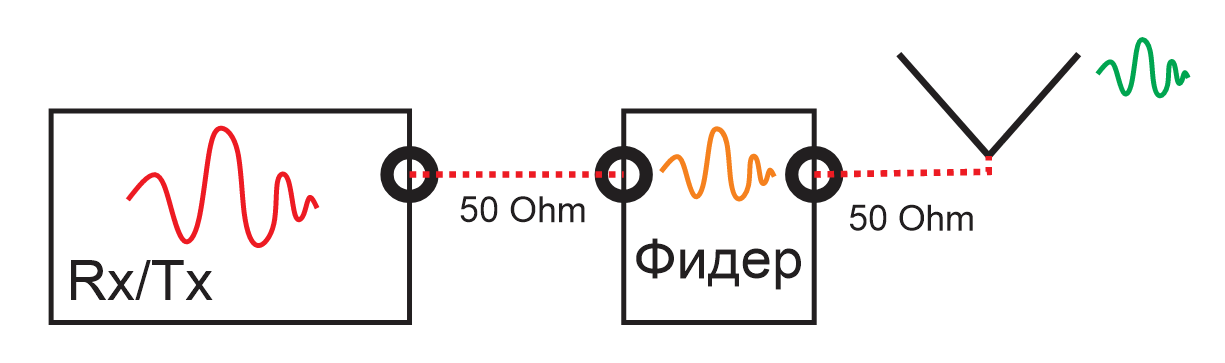 Фидердің мақсаты – мейілінше аз жоғалтумен жоғары жиілікті энергияны тасымалдау
Өткізгіштің толқындық кедергісі (волновое сопротивление)
Активті болып табылады, яғни жиіліктен немесе ұзындықтан тәуелді емес
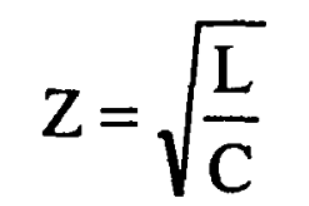 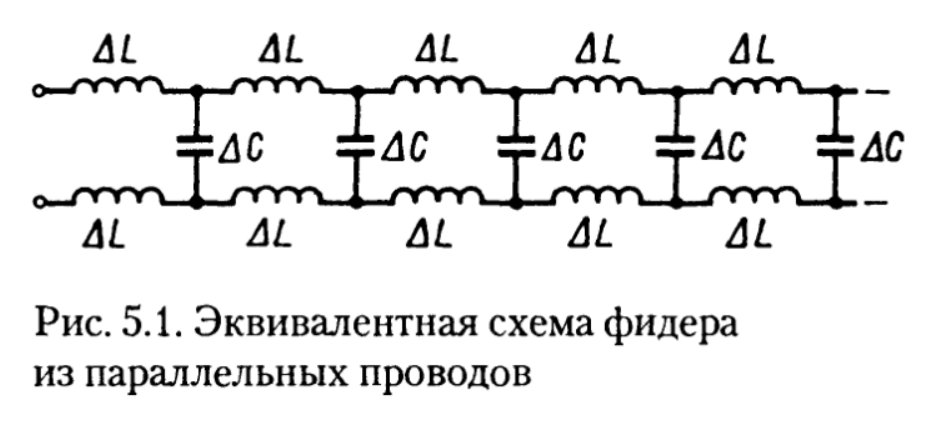 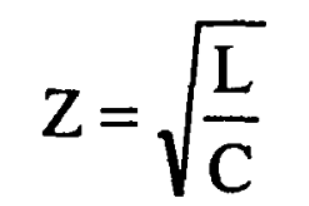 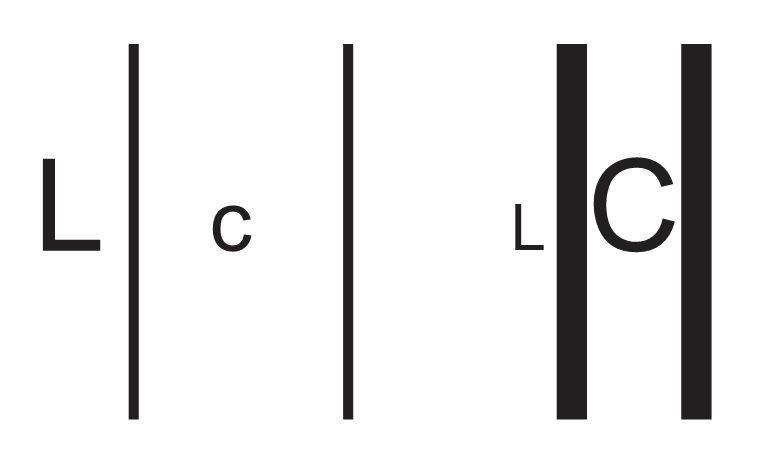 Антенналық техникадағы фидерлер
Қос параллель өткізгіштер
Коаксиалды өткізгіштер
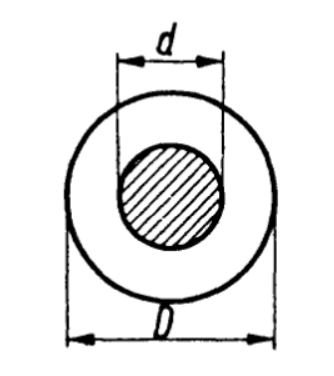 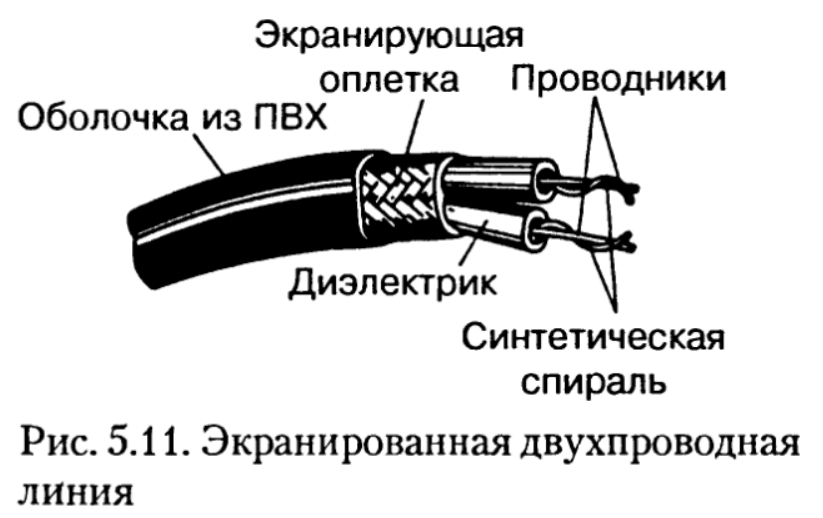 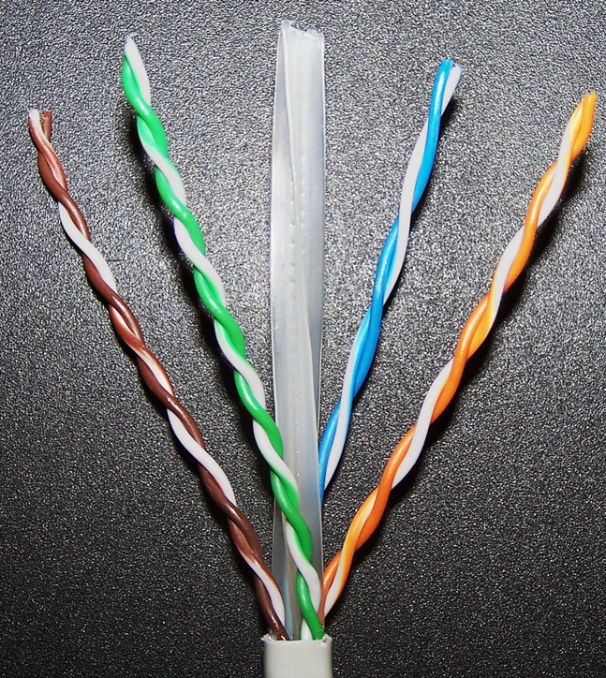 Егер диэлетрик ретінде екі өткізгіш арасында ауа болса, онда




Ауамен изоляцияланған коаксиал үшін
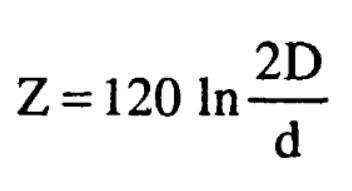 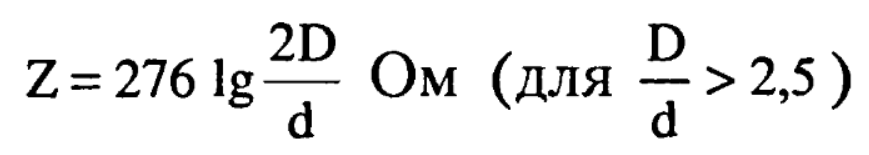 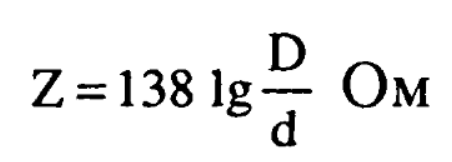 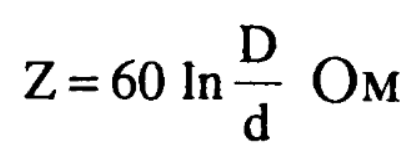 Ауамен изо.н қос өткізгіштің Z-і
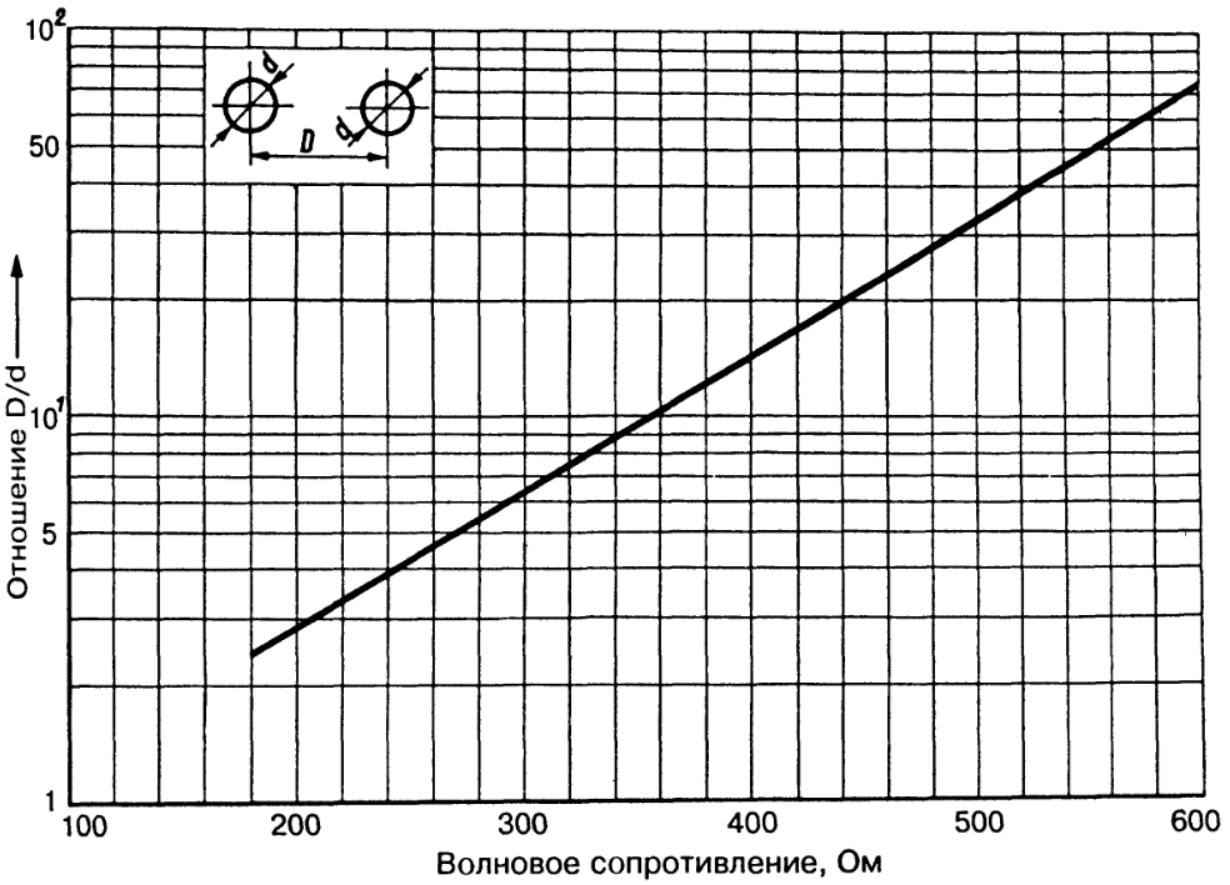 Ауамен изо.н коаксиалдың Z-і
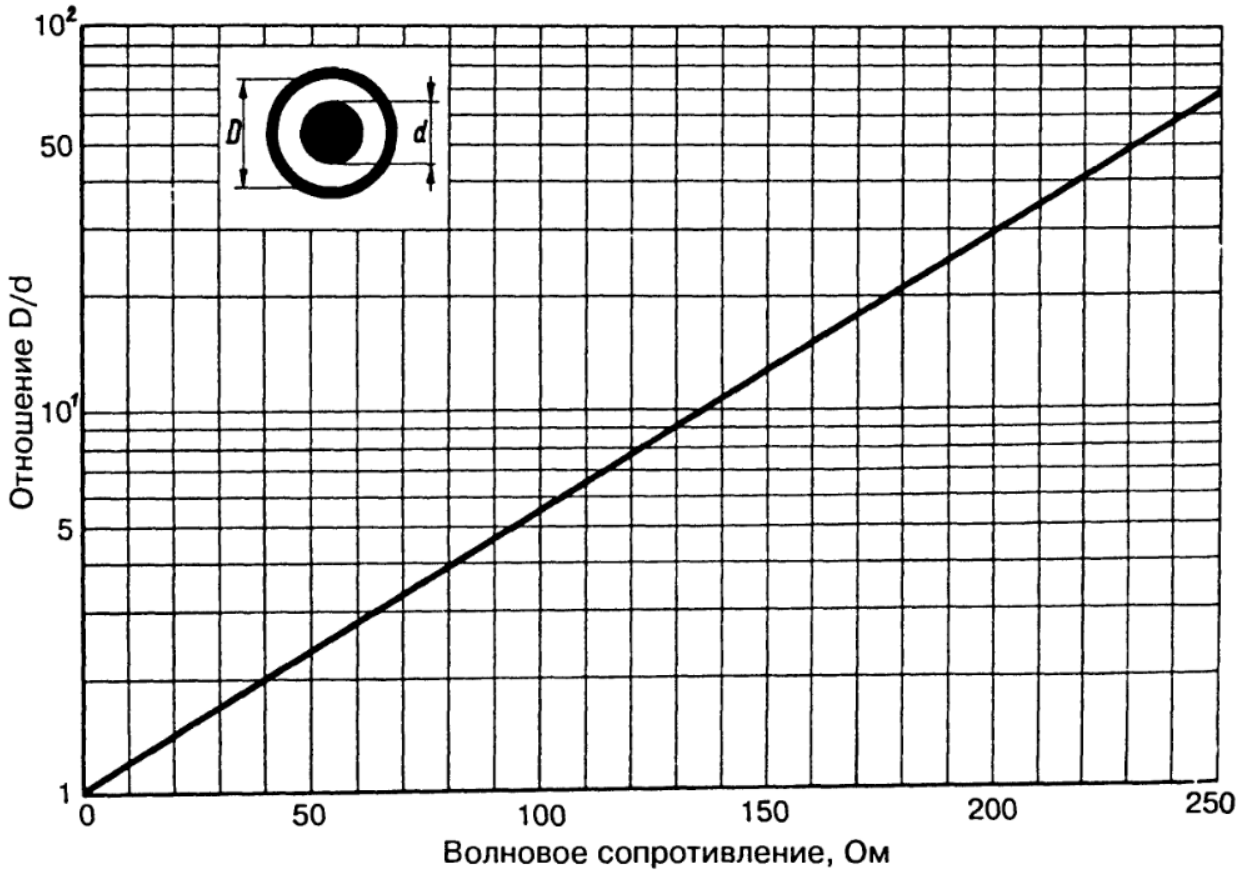 Ауамен изо.н, экрандалған қос өткізгіштің Z-і
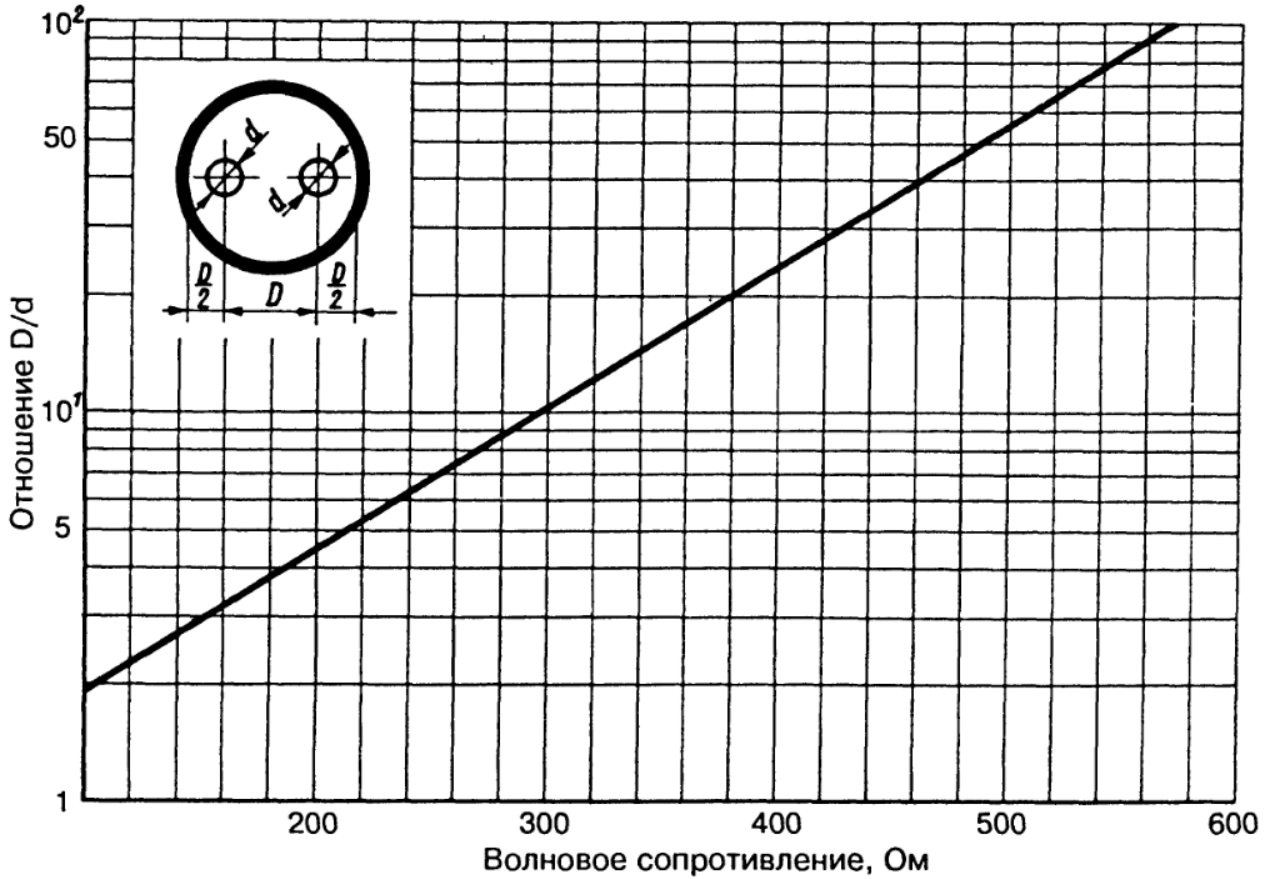 ЖЖ фидер үшін диэлектрик
ЭМТ-лардың әртүрлі ортада таралуының жылдамдығы
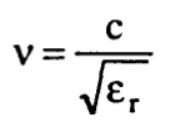 Синтетикалық диэлектрикпен изоляцияланған қос өткізгіш
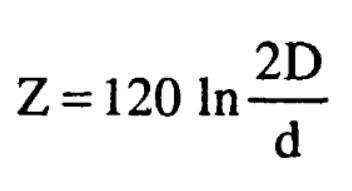 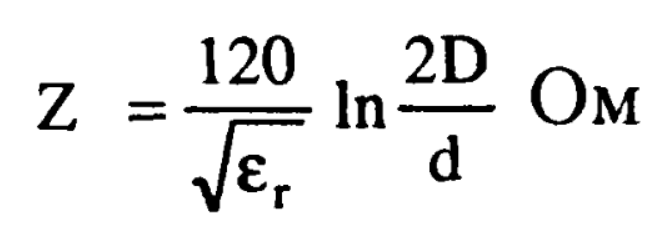 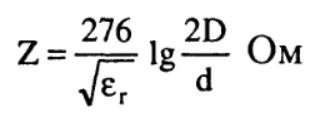 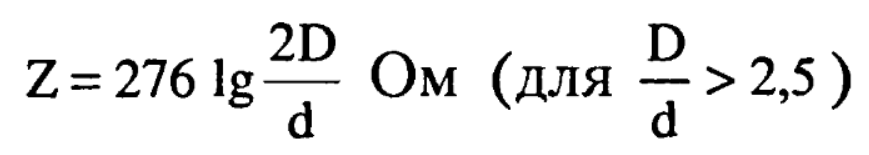 Синтетикалық диэлектрикпен изоляцияланған коаксиалды кабельдің толқындық кедергісі
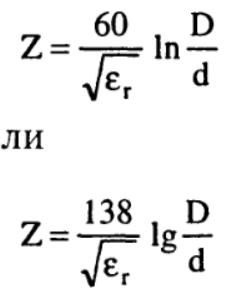 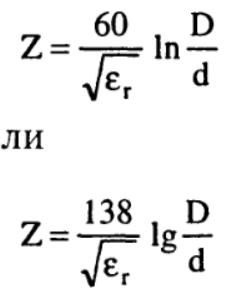 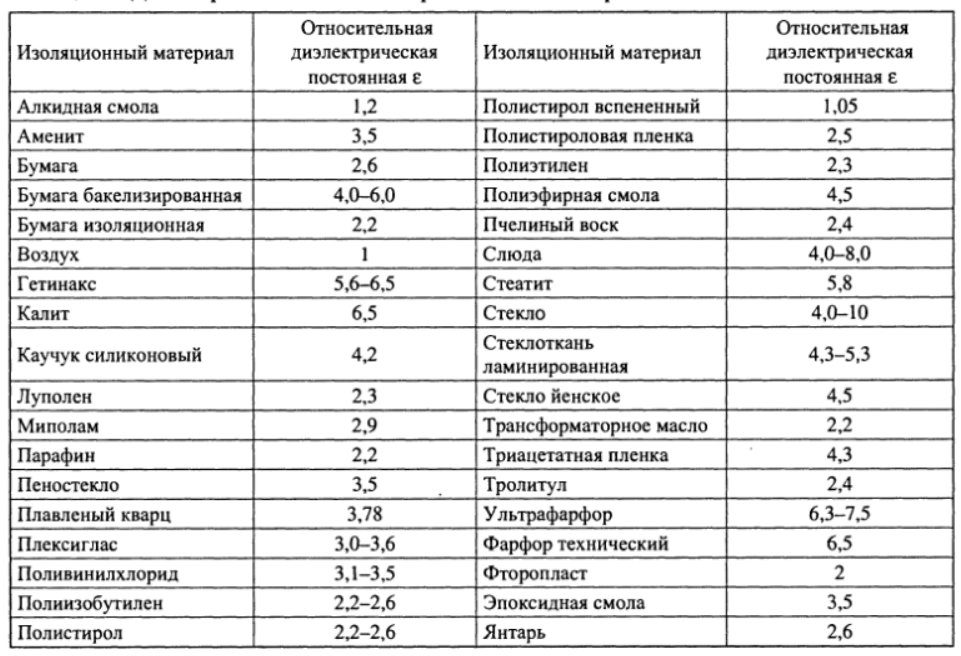 Коаксиалды кабель
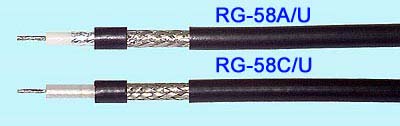 W.Siemens 1884
Одножильный, многожильный
Полиэтилен, полистирол
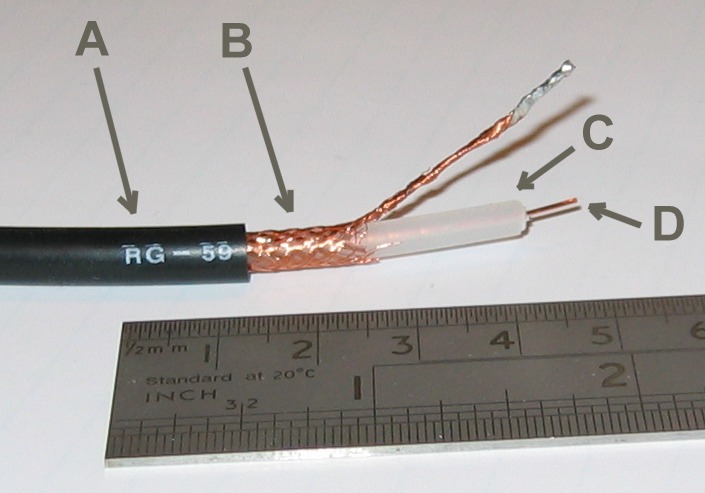 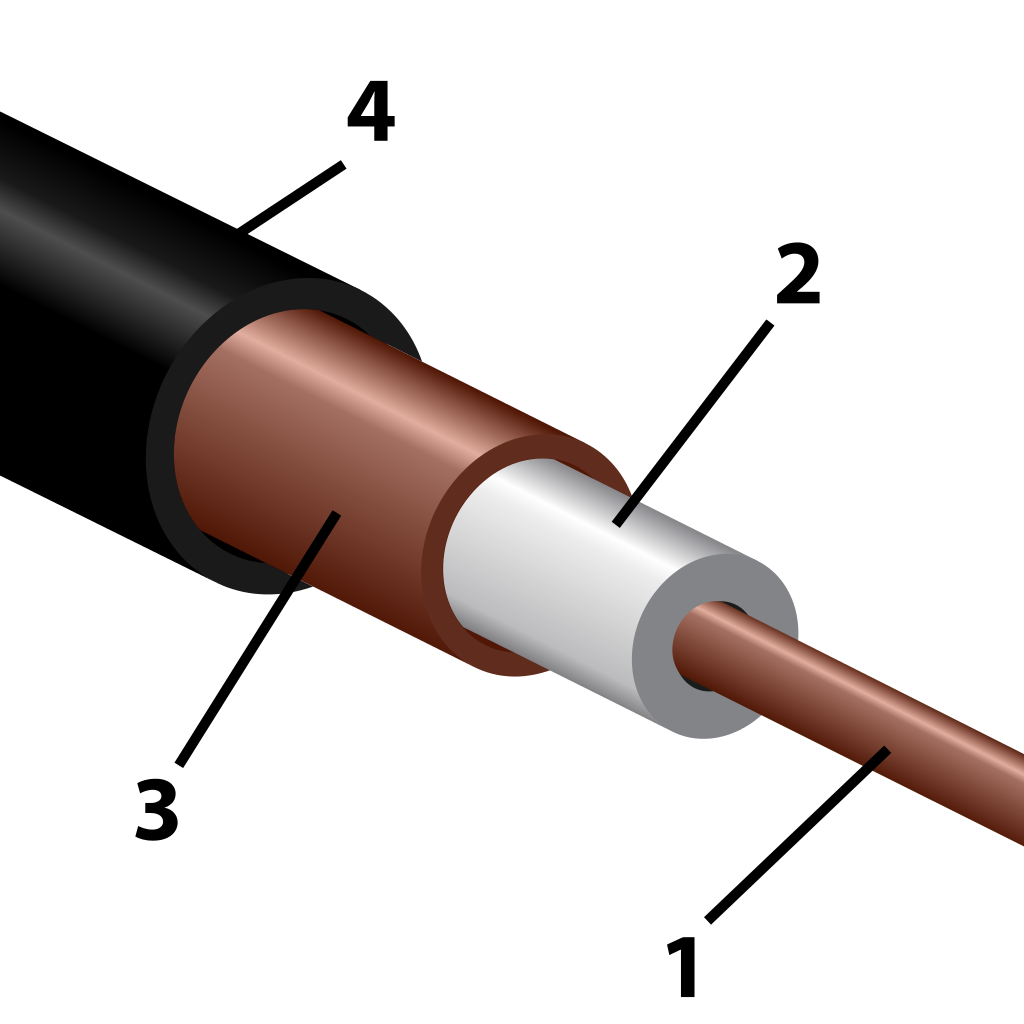 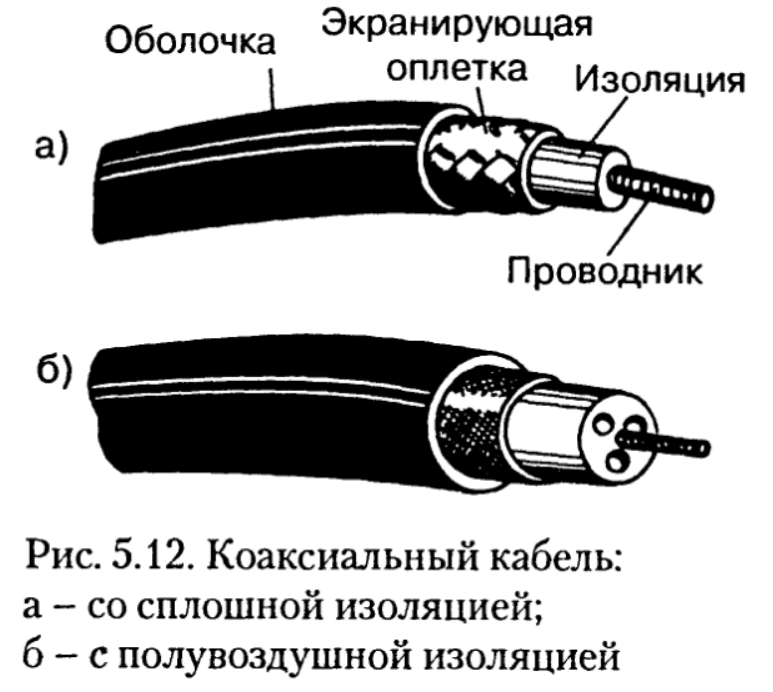 Механикалық беріктігі жоғары
Ылғалға төзімді
Механикалық беріктігі төмен
Затухание аз
ПОЛИВИНИЛХЛОРИД
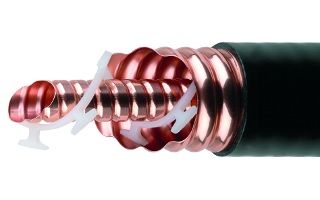 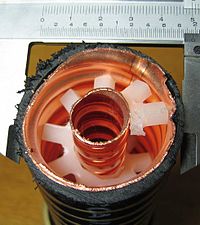 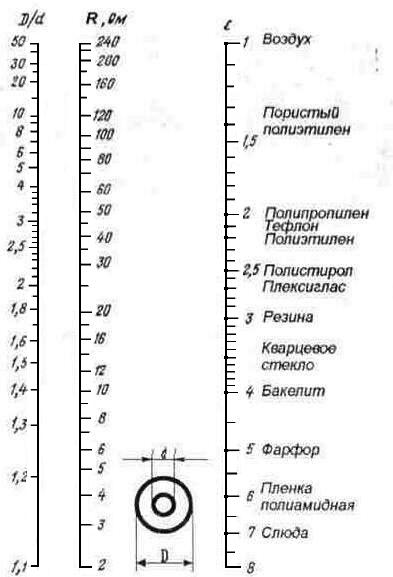 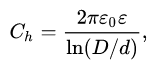 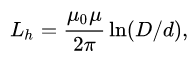 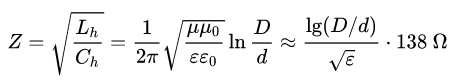 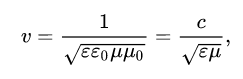 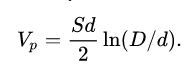 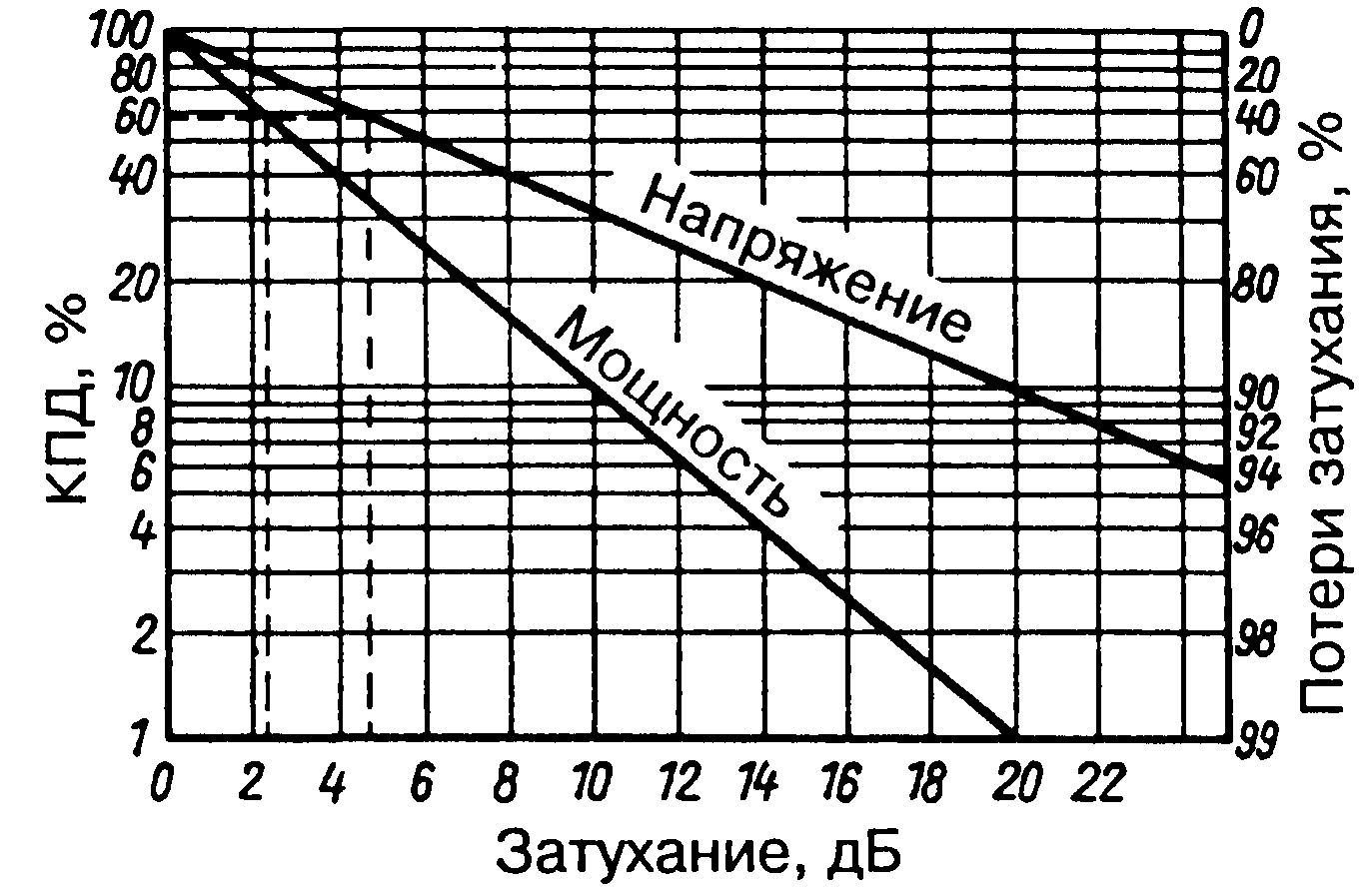 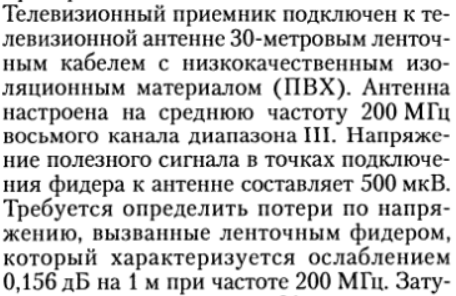 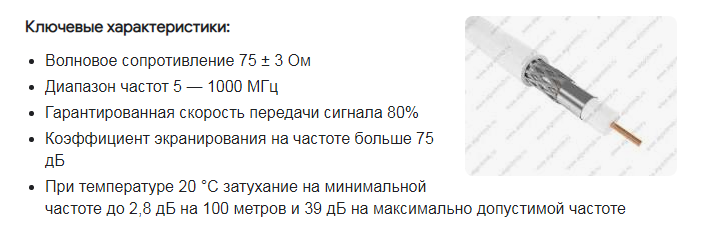 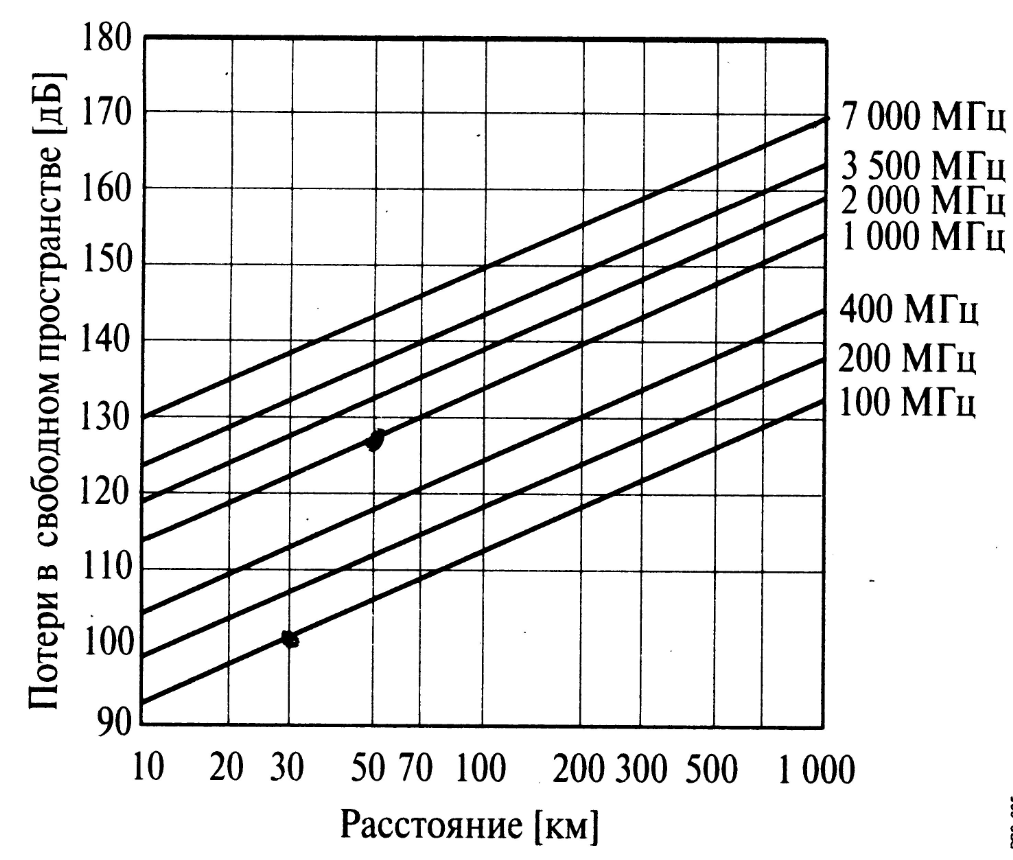 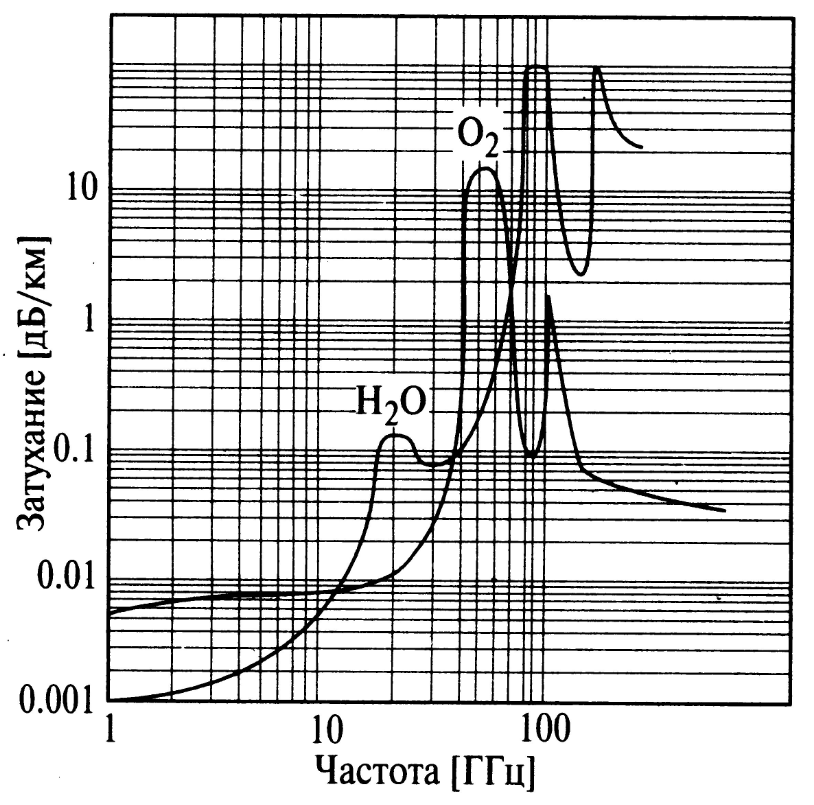 f=22 GHz
f=64 GHz
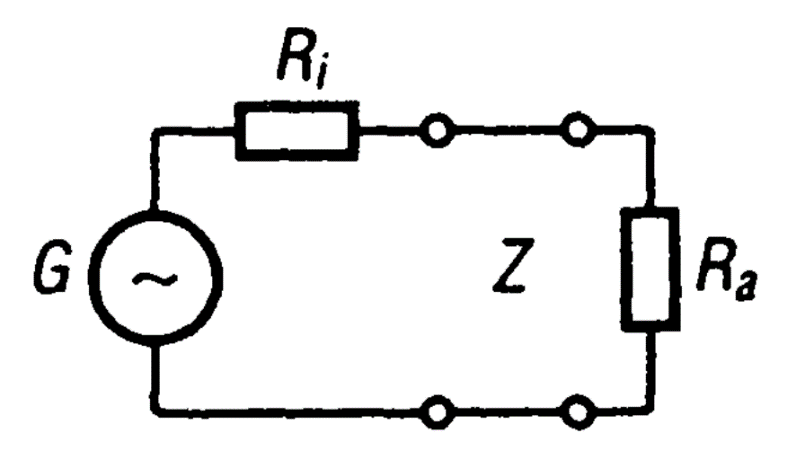 Интерференция
Максимум, минимум
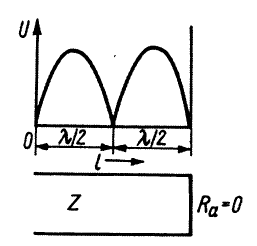 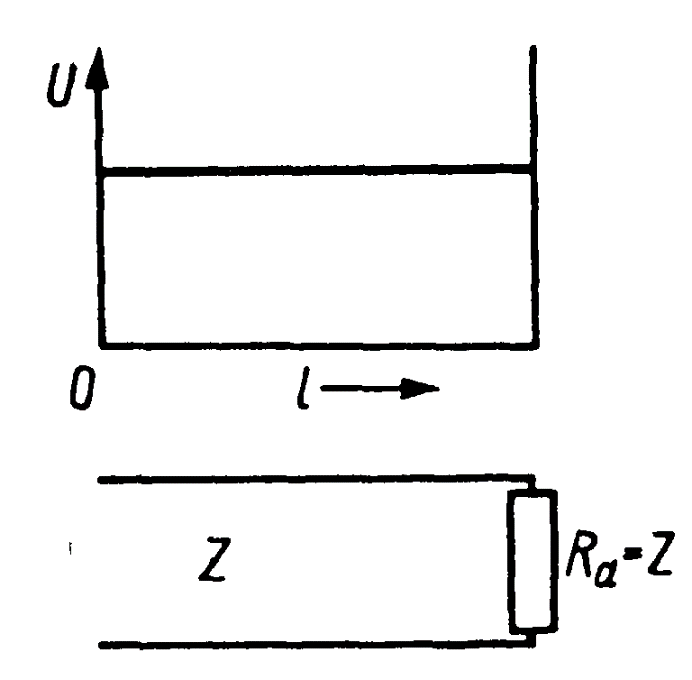 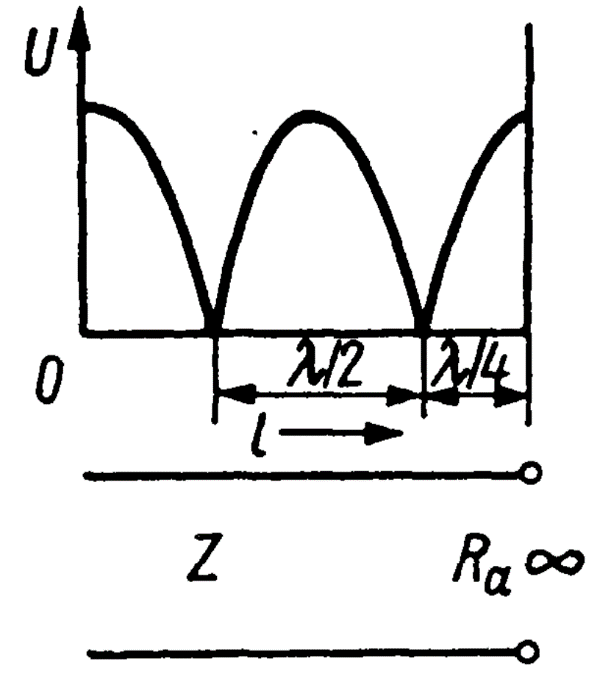 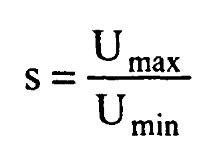 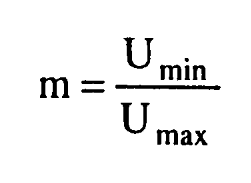 m<1
s>1
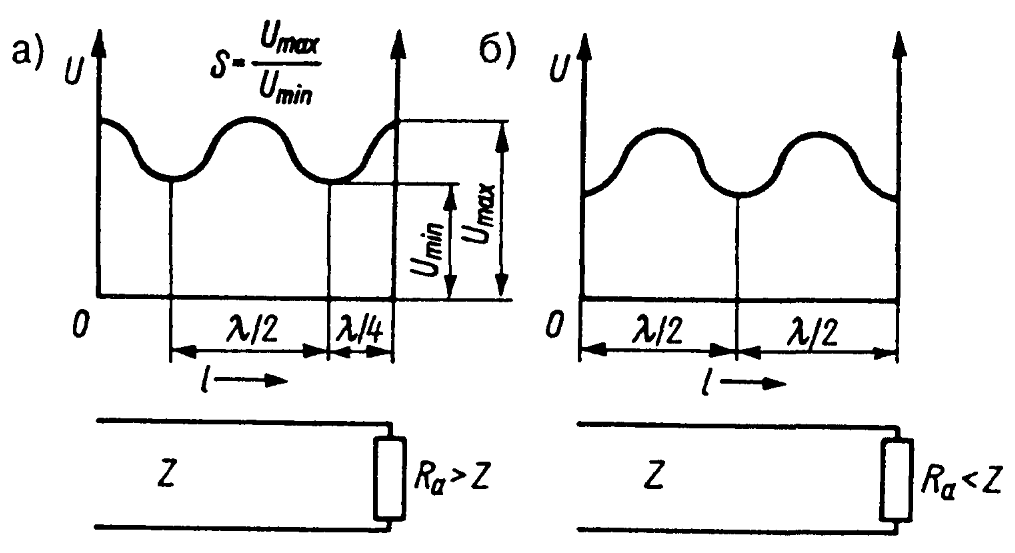 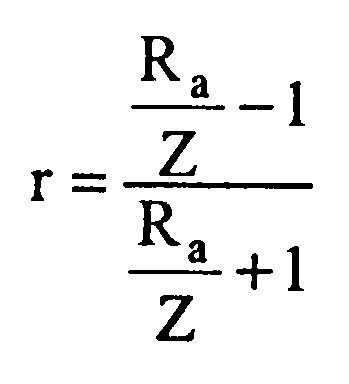 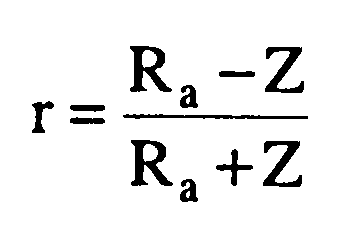